Die Juden im Mittelalter
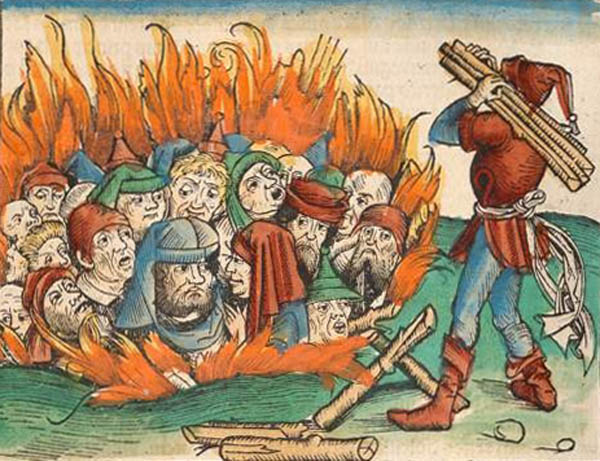 Judenpogrom in Deggendorf 1338 ( Schedelsche Weltchronik, Nürnberg 1493, Bayerische Staatsbibliothek, Rar 287, fol. 230)
Juden im Fränkischen Reich
Die Juden in Deutschland im hohen Mittelalter
Der Papst und die Juden
Schutz der Juden
Ghetto
Berufe und Berufsverbote
Pogrome und der Niedergang der Juden
Dank
Quellen
Inhaltsangabe
6. Jahrhundert:
Juden bestreiten Lebensunterhalt durch Fernhandel
Frankenreich gehört zur römischen Kirche

Ab dem 8. Jahrhundert:
Veränderungen der Stellung der Juden
Jüdische Kaufleute wurden unentbehrlich
Jüdische Ärzte und Gelehrte erhielten von den Herrschern großzügige Privilegien
widersprüchliches Verhalten der Könige gegenüber der jüdischen Gesellschaft
Die Juden im Fränkischen Reich
positiv
negativ
1095: Aufruf zum Kreuzzug gegen Muslime im Orient durch Papst Urban II. . Rückeroberung Jerusalems
Bauern- und Volkskreuzzüge:
   Bürger fallen in Deutschland über 
   Judenviertel her
   Massaker und Plünderungen
wirtschaftlich und kulturell blühende Gemeinden
Könige, Kaiser und die Bischöfe mildern die diskriminierenden Konzilsgesetze ab 
Anwerben der Juden und Versprechen von Handels-, Autonomie- und Schutzprivilegien
Juden gehörten zur gesellschaftlich gehobenen Schicht und durften Waffen tragen
Die Juden in Deutschland im hohen Mittelalter
1348: Papst Clemens VI. schützt die Juden
7. Jahrhundert, 
unter Papst Gregor I.: diverse Schutzmaßnahmen zu Gunsten der Juden aus

seit 1120 in regelmäßigen Abständen kirchliche und weltliche Verordnungen zum Schutz von Integrität und Autonomie der Juden

Juden gelten als geduldete Minderheit
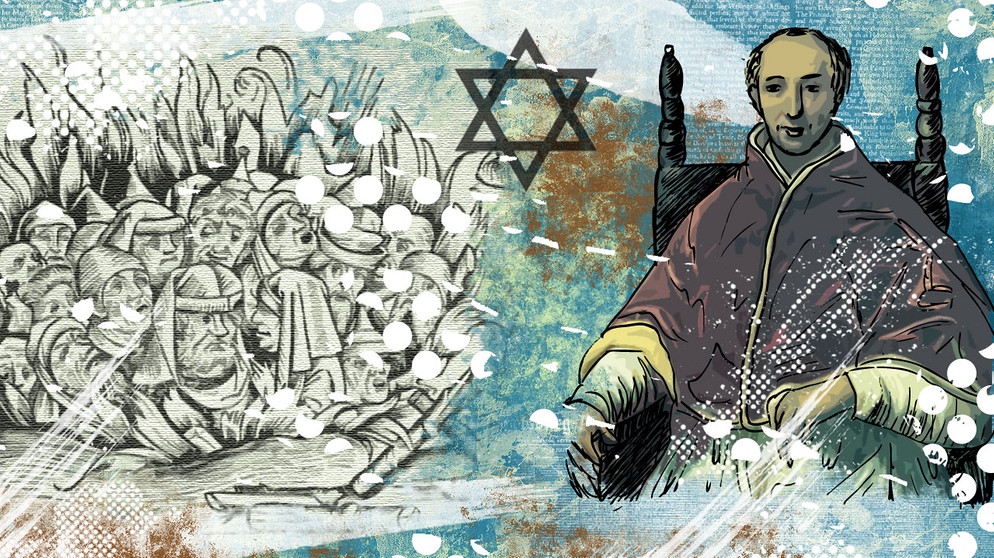 Der Papst und die Juden
positiv
negativ
13. Jh.: 
christliche Kirche beschließt antijüdische Maßnahmen
 Kennzeichnungspflicht für Juden (Hut)
 Verbot vermeintlicher Wucherzinsen
 ewige Knechtschaft der Juden
Heinrich IV. erneuerte 1097 die Schutzrechte der Juden
 zwangsgetaufte Juden durften angestammte Religion annehmen
 1103 Erklärung der Juden des Reiches zu „homines minus potentes“ = besonders schutzbedürftige Personen
Schutz der Juden
auch „Judengasse“ oder „Judenviertel“ genannt
zwangsweise zugewiesene Wohnviertel 
abends verschlossen, nur tagsüber Zugang zu den übrigen Stadtvierteln
der Judenmeister, der „Magister Judeorum“, war der offizielle Repräsentant gegenüber den Behörden
meist Rabbiner
innerhalb des Ghettos kaum Kleiderordnung, außerhalb von den Stadträten verordnet
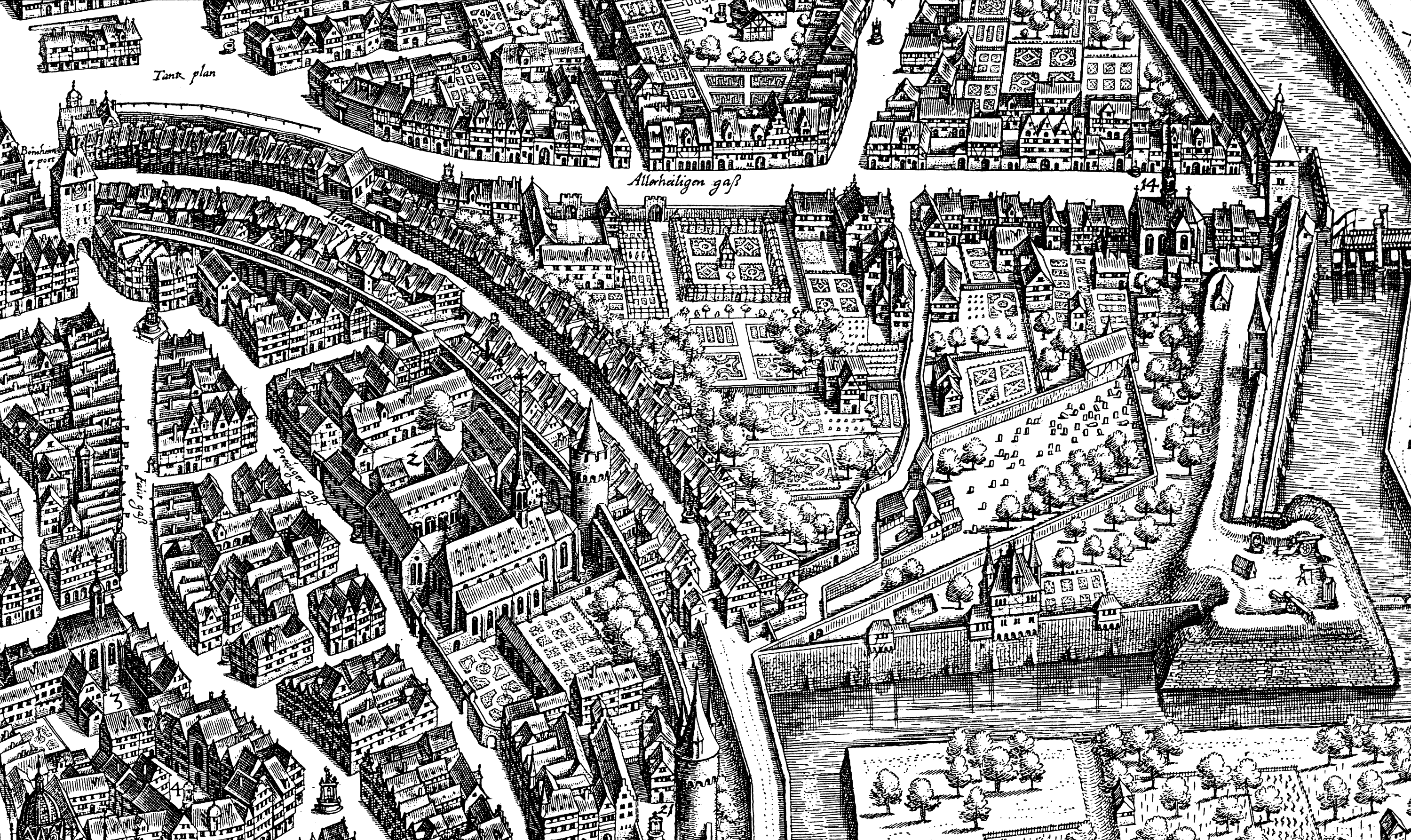 Frankfurter Judengasse
Ghetto
erlaubt
verboten
am Anfang des Mittelalters
Kaufleute, Steuereinnehmer, Goldschmiede und Ärzte 
kaum Unterschied zur mittelalterlichen Gesellschaft
Ab dem 12. Jahrhundert
vielfach nur der Kleinhandel oder das Geldleih- bzw. -wechselgeschäft
ab dem 12.Jahrhundert
 in Zünften zu arbeiten
 Land zu erwerben
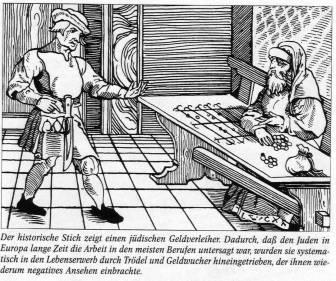 Berufe und Berufsverbote
Unterstellungen und Schuldzuweisungen:
Brunnenvergiftung
Hostienfrevel
Ritualmorde
Pest

erzwungene Geständnisse durch Folter
Folgen:
Juden litten unter Verfolgung, Vertreibung, Zwangstaufe, Folter und Ermordung 
um der Folter und Ermordung zu entgehen, Selbstmorde einiger jüdischer Gemeinden 
nach Ende der Pest, jüdische Gemeinden stark dezimiert
Pogrome und Niedergang der Juden
Vielen Dank für Ihre Aufmerksamkeit
http://www.bpb.de/izpb/7646/judentum-in-antike-und-fruehmittelalter?p=all
https://www.mdr.de/zeitreise/weitere-epochen/mittelalter/juden-im-mittelalter-100.html
http://www.judentum-projekt.de/geschichte/mittelalter/recht/index.html
https://www.lernhelfer.de/schuelerlexikon/geschichte/artikel/die-stellung-der-juden-im-mittelalter
https://www.schum-staedte.info/die-christlich-juedische-beziehung/verfolgung-und-vertreibung.html
https://www.historisches-lexikon-bayerns.de/Lexikon/Judenverfolgungen_(Sp%C3%A4tmittelalter)
https://de.wikipedia.org/wiki/Frankfurter_Judengasse
Quellen